Opportunity in crisis
How To identify & engage stakeholders to convert crisis to success
Pandemic – short for Innovation Inspiration
Never allow a good crisis go to waste when it's an opportunity to do things that you had never considered, or that you didn't think were possible. 									
									– Rahm Emanuel
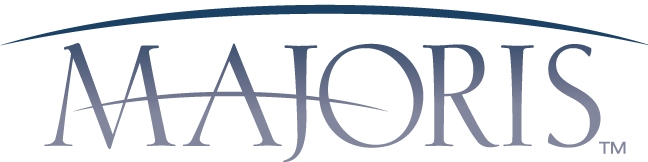 2
A time of change
What We Need
What We Face
Ability to intake a vast amount of data and condense it down into a compelling vision
Ability to communicate that vision in a way that inspires and motivates others to support a common goal
Ability to adjust to change rapidly
Individuals Sharing their Value
Flexibility & Collaboration
A Growth Mindset
A rapidly changing landscape:  culturally, technologically, economically
New challenges and new technologies
Lack of Certainty
Which Calls For
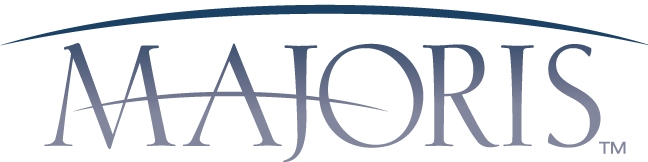 3
Foundation for success
Keep it Bite Sized
There is no finish line
Communicate       Communicate Communicate
Fish with a net not a pole
Failure… Isn’t
You don’t know the problem
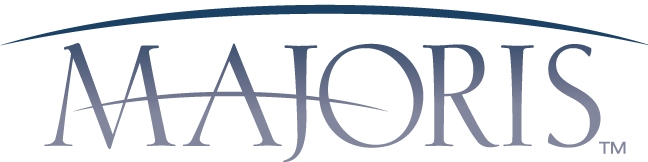 4
Fish with a net, not a pole
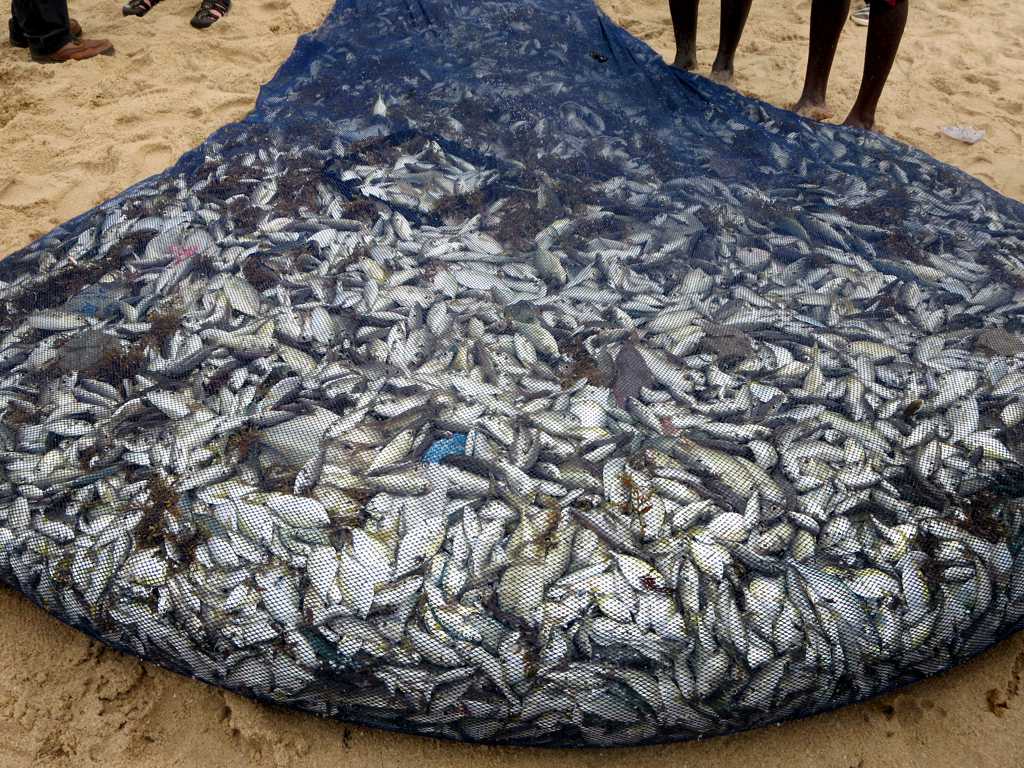 Potential Partners are Everywhere
Who do you impact?
Who impacts you?
Who cares about your industry?
Who is positioned to have insight?
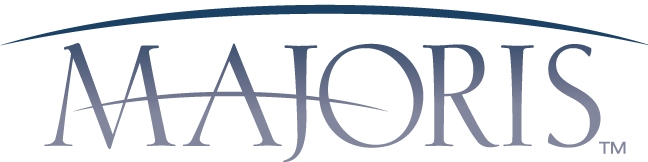 5
You Don’t know the Problem… Yet
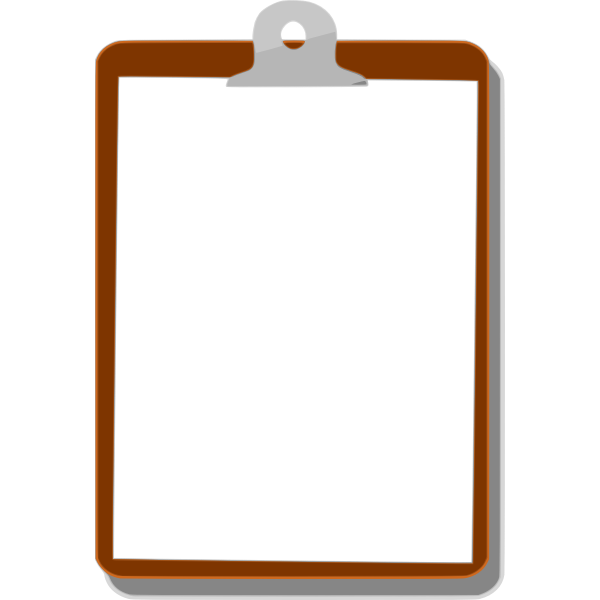 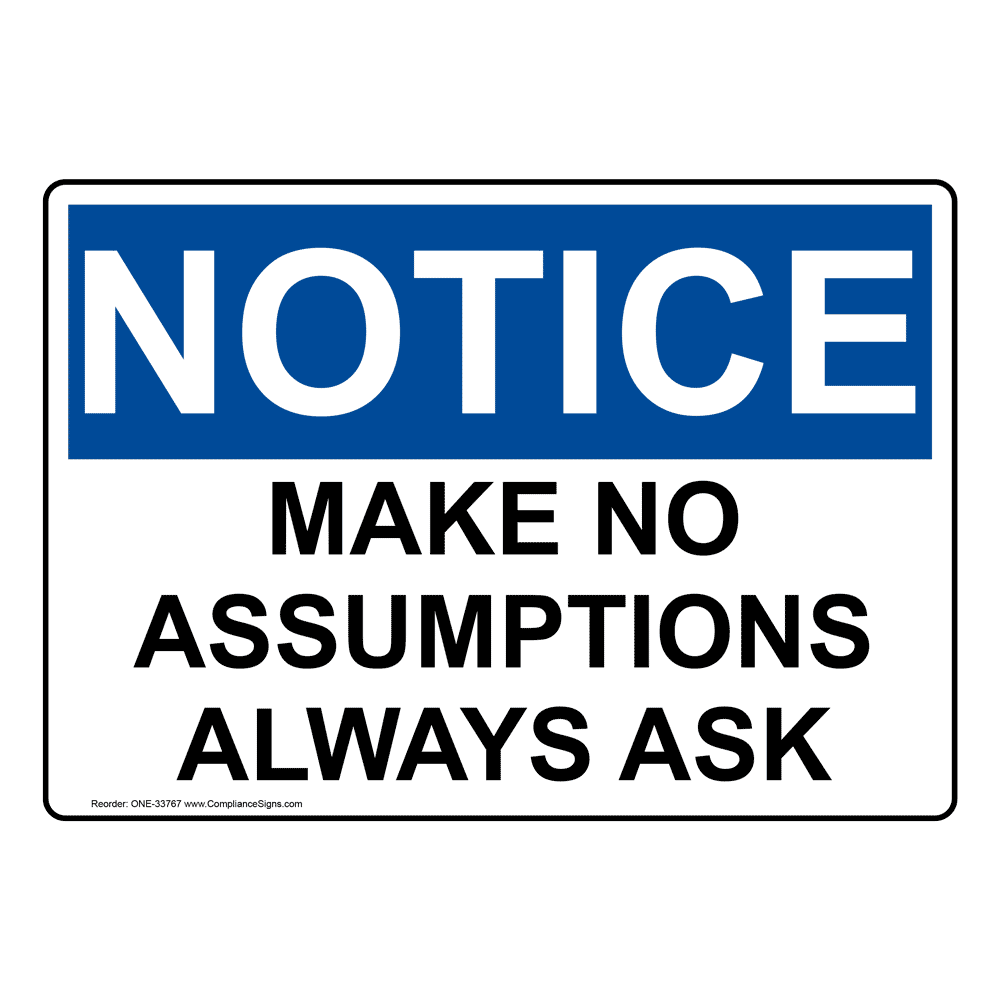 What’s working?

What’s not working?

What are your key concerns? 

How can I help?
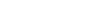 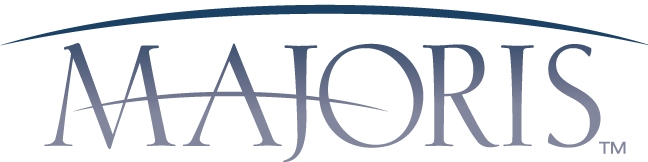 6
Redefining failure for your stakeholders
Failure…isn’t
In a growth mindset, challenges are exciting rather than threatening. So rather than thinking, oh, I’m going to reveal my weaknesses, you say, wow, here’s a chance to grow.
– Carol S. Dweck
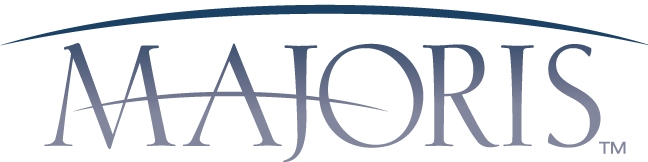 7
Keep It Bite Sized
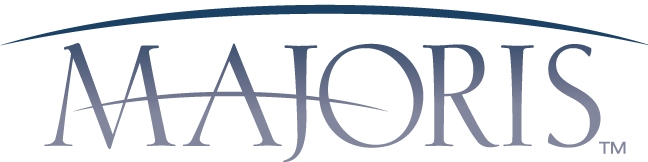 8
Communicate, Communicate, communicate
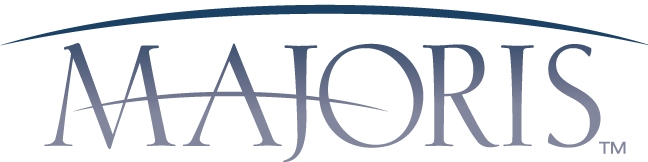 9
There is no finish line
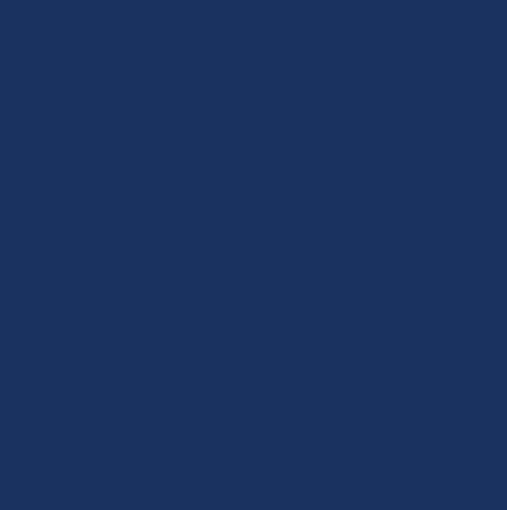 “Success is the sum of small efforts, repeated day in and day out.” – Robert Collier
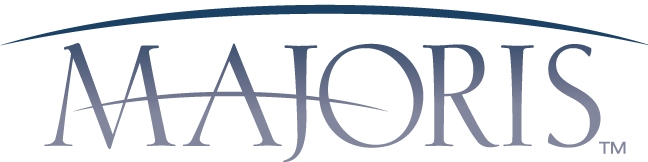 10
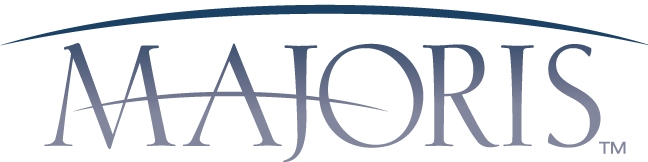 Ann Klein, President
aklein@majorishealthsystems.com 
(503) 639-6080
11